108學年度綜合活動團國中小團員交流暨增能研習
臺南市國民教育輔導團
綜合活動學習領域小組
108國中輔導團成員
108國小輔導團成員
108國小輔導團成員
教育局端交辦業務1
社會關係圖
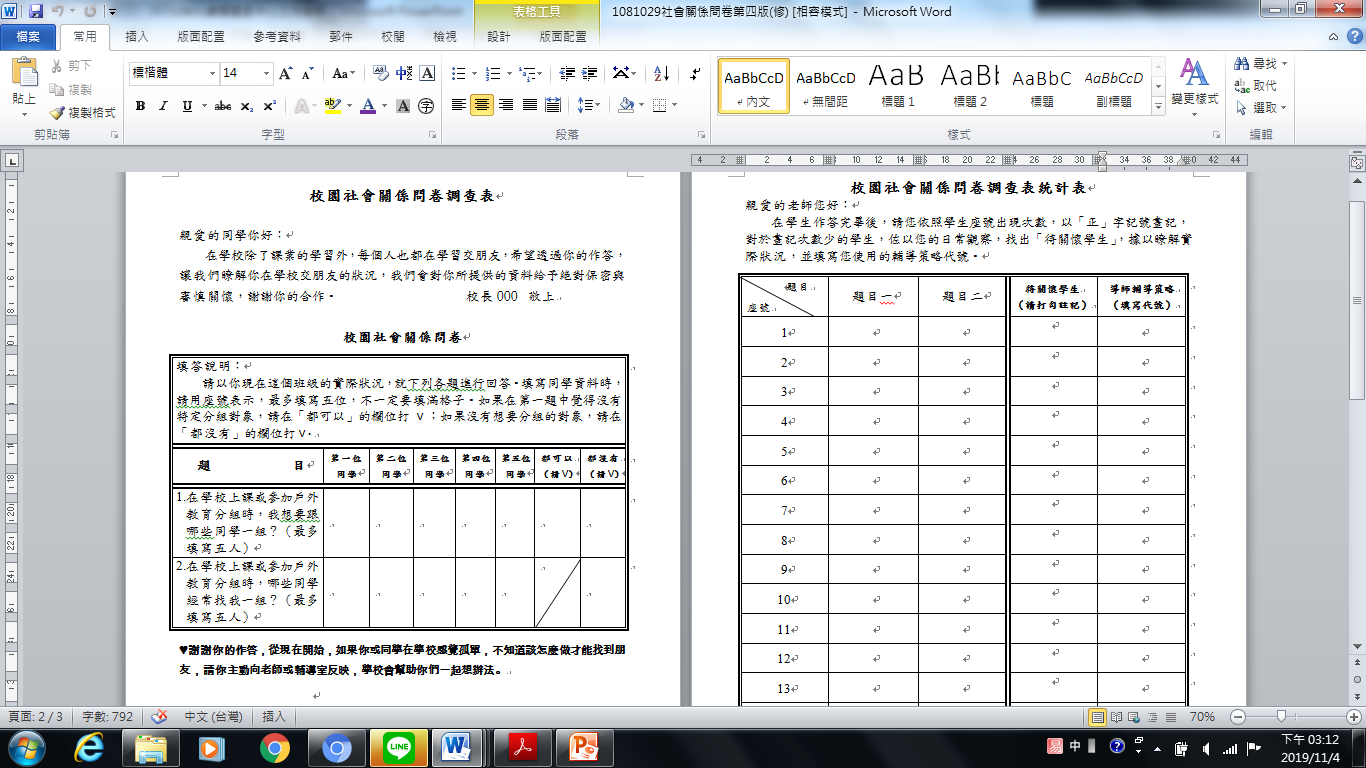 教育局端交辦業務2
霸凌防治教案(設計一節即可)
國小團請於下週三11/13交回執祕以利國中團彙整
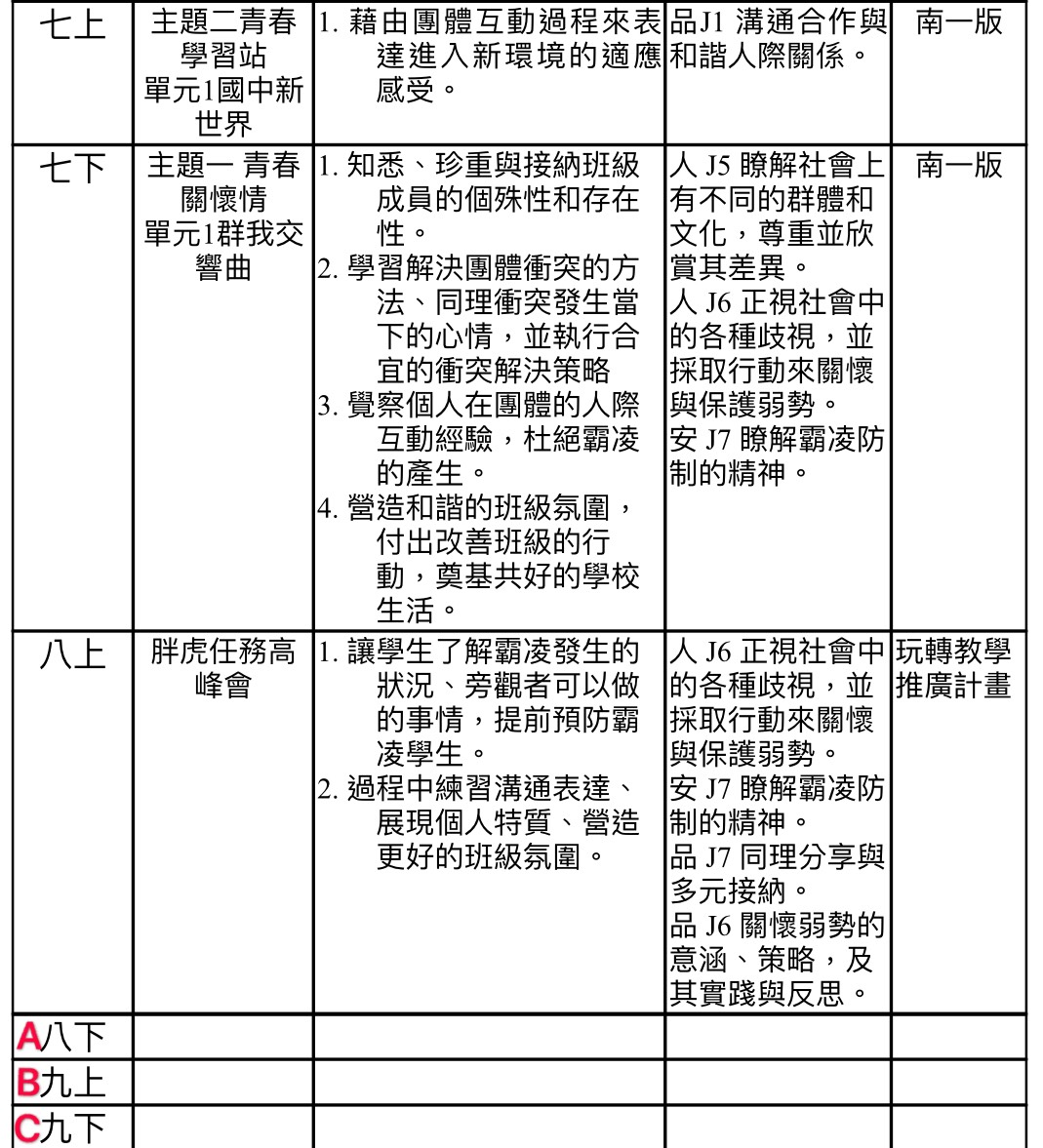 教育局端交辦業務3
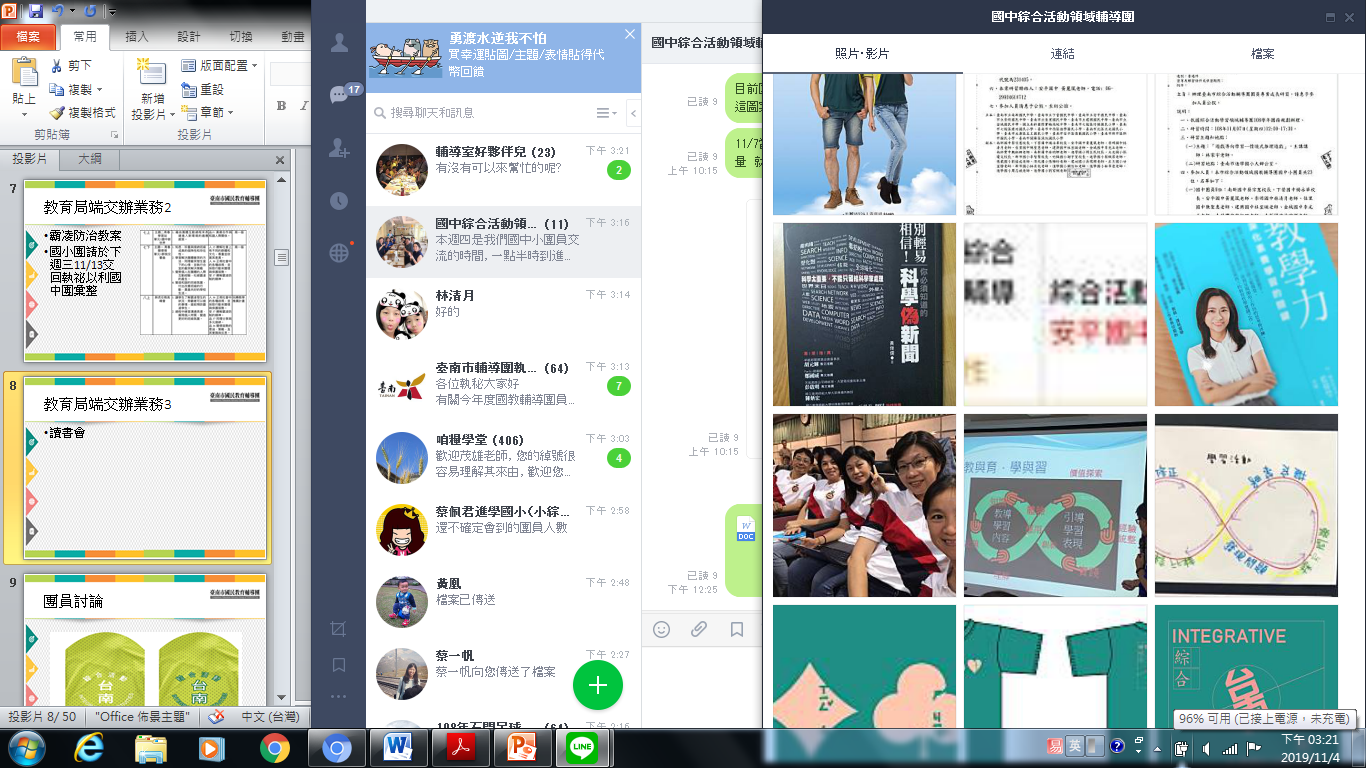 總團讀書會
各團讀書會
教育局端交辦業務4
飛番雲上傳教案
國中2件
國小1件
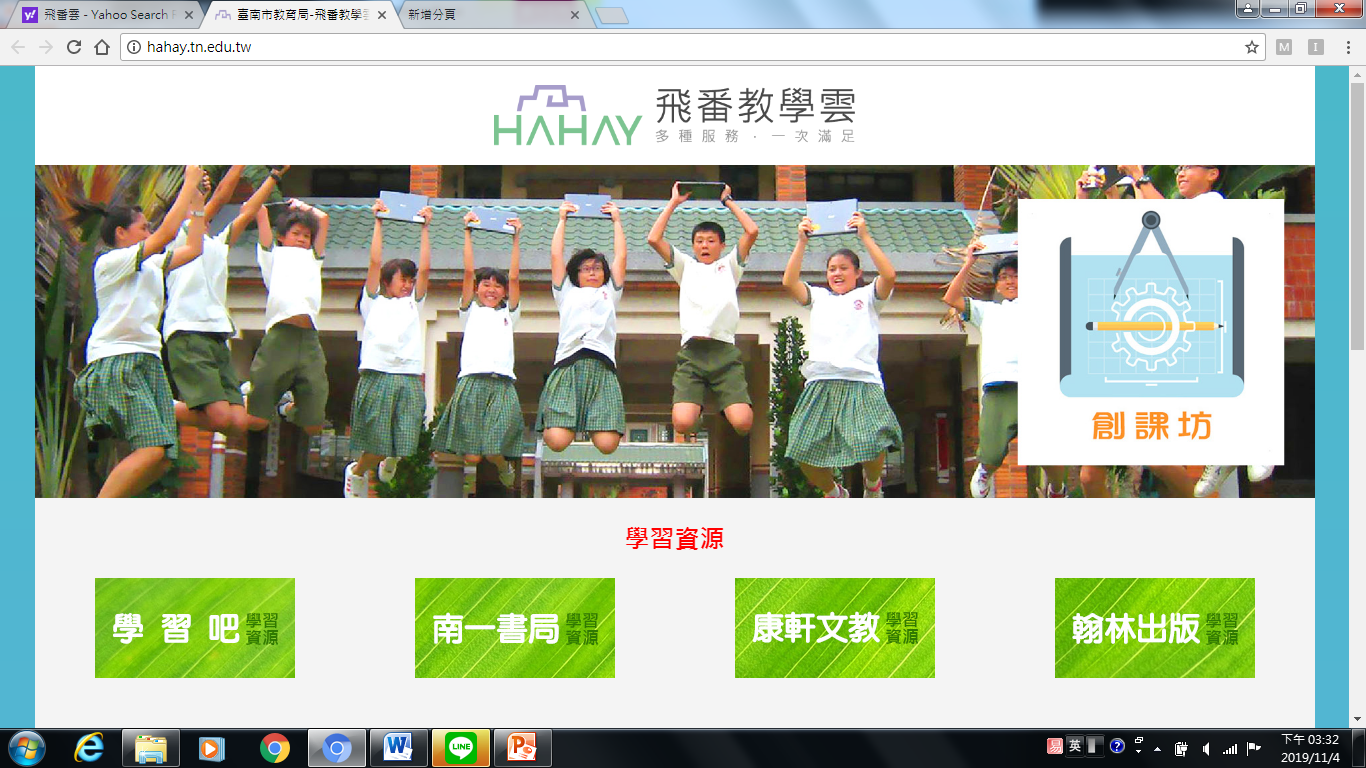 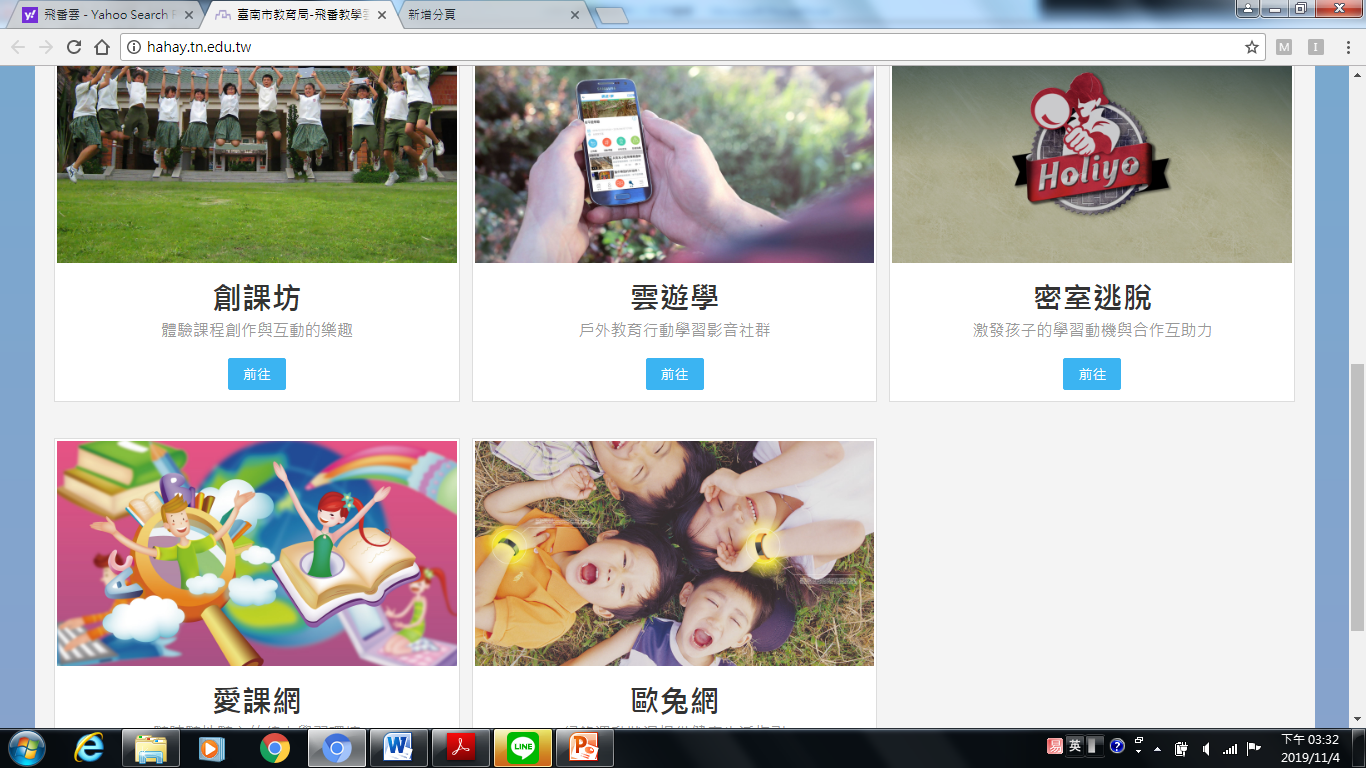 教育局端交辦業務5
國教輔導團員精進教學教育參訪活動
 03/26
教育局端交辦業務6
1081104-【教專-3類人才培訓實體研習】
有關本市教專中心開設之實體研習，
已於10/18發函至本市所有學校，
請各團依據團員目前狀況，
規劃於2年內至少完成進階實體研習課程。
並鼓勵可結合公開授課制度完成認證。
1. 如未完成「初階」者，建議可從初階實體研習開始。
2. 如己完成「進階認證」者，鼓勵參與教輔教師研習認證。
請各團於11/15(五)前回報
團服討論
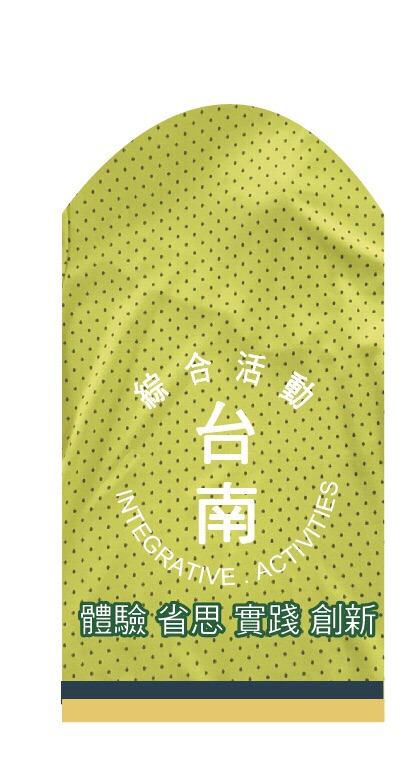 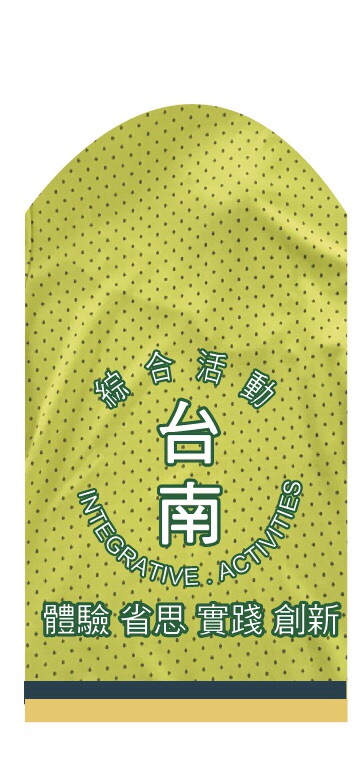 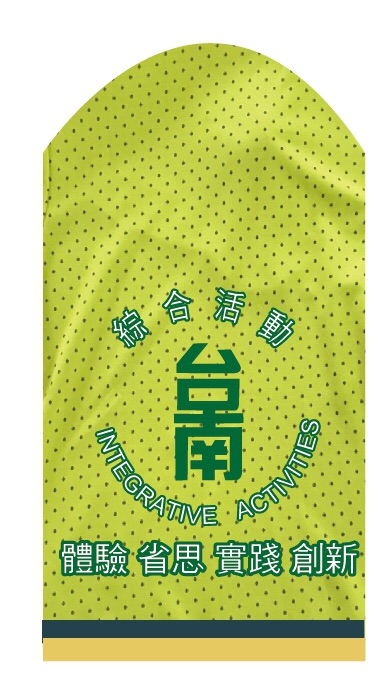 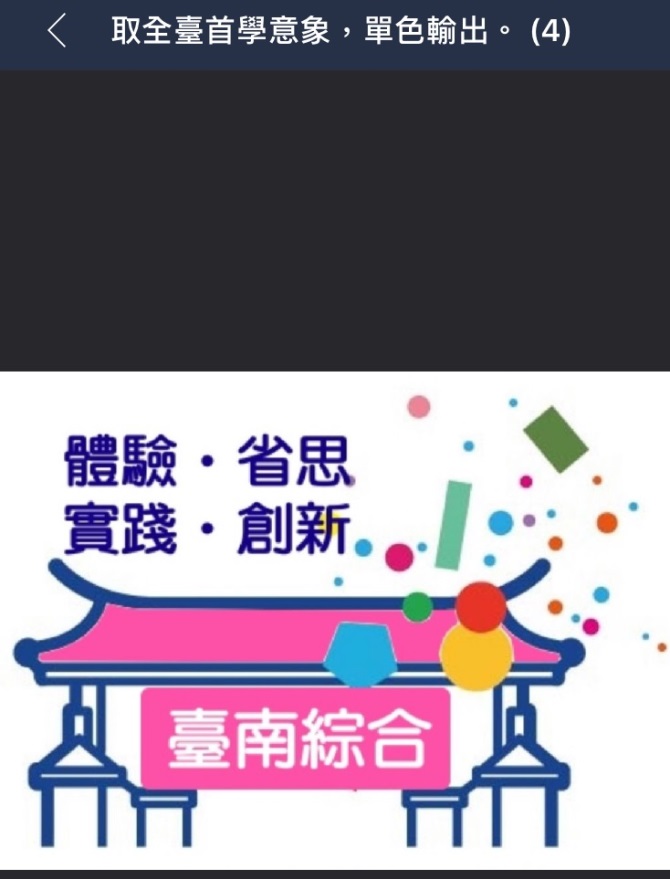 體驗/省思/實踐/從容/多元讓孩子均衡學習讓綜合活動課程發揮效能我們大家一起加油！
臺南市國教輔導團-國中綜合活動學習領域
http://ceag.tn.edu.tw/
「遊戲導向學習-情境式推理遊戲」
林家宇老師